Title IV-A: Student Support and Academic Enrichment GrantCRP Rollout
March 21, 2023
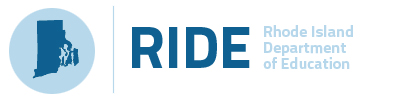 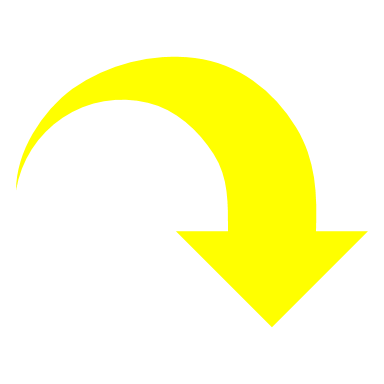 Agenda
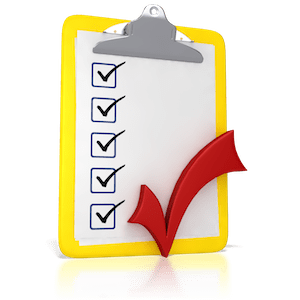 Program Overview 
Equitable Services
CRP Application
Budget 
Data Reporting
Resources to Share
Agenda
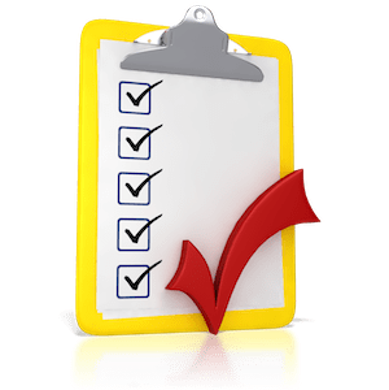 Program Overview 
Equitable Services for Private School 
Consolidated Resource Plan (CRP) Application
Budget and other fiscal requirements
End of the Year Expenditure Report
References & Resources
[Speaker Notes: Linda – New Slide]
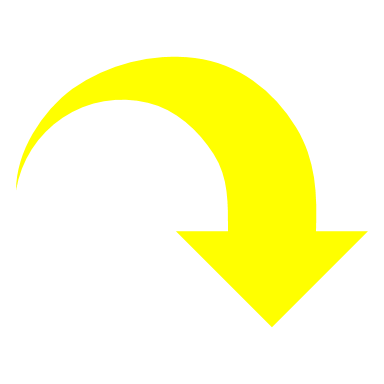 Program Overview
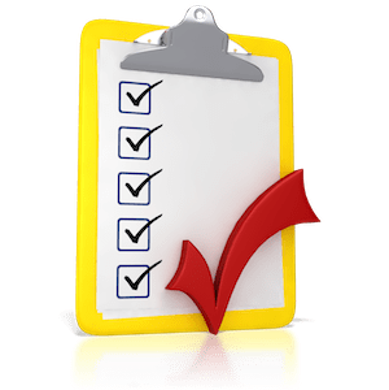 Agenda
Program Overview 
Equitable Services for Private School 
Consolidated Resource Plan (CRP) Application
Budget and other fiscal requirements 
End of the Year Expenditure Report
References & Resources
[Speaker Notes: Linda – New slide]
Title IV-A Student Support & Academic Enrichment Grant Program
The Elementary and Secondary Education Act (ESEA) was originally authorized in 1965.
ESEA was reauthorized in 2015, and is known as the Every Student Succeeds Act (ESSA).
Title IV-A was included for the first time.
It allows LEAs to tailor investments based on the needs of their unique student populations in three content areas: well-rounded education, safe and healthy students and effective use of technology.
USED encourages LEAs to coordinate the use of these funds with other ESEA programs whenever possible.
Searchable Title IV-A Statute
Purpose of Title IV-ATo improve student academic achievement by:
Increasing 
Access to a 
Well-Rounded Education
Improving Conditions for Student Learning
Improving the Use of Technology
Any LEA that received Title I-A funds in the previous year, receives Title IV-A funds.
Supplemental Title IV-A activities may include:
[Speaker Notes: The SSAE program provides SEAs, LEAs, and schools the flexibility to tailor investments based on the needs of their unique student populations. Where possible, the Department encourages coordination and integration of the SSAE program with activities authorized under other sections of the law, as well as other federal programs to improve outcomes for students. The Department notes that ensuring all students have access to a holistic well-rounded education is central to the shared work across programs in ESSA.]
Topics Areas
NEW
Check the allowable use of funds that best aligns to this activity.
All areas allow for increasing access for multilingual learners or students with disabilities.
Technology Infrastructure
An LEA, or consortium of LEAs, may use up to 15 percent of the total funds set aside, then expended, for the effective use of technology to purchase technology infrastructure, which is defined as:  
“planning activities, which may include development of new instructional models (including blended learning technology software and platforms), the purchase of digital instructional resources, initial professional development activities, and one-time information technology purchases, except that such expenditures may not include expenditures related to significant construction or renovation of facilities.” 
“purchasing devices, equipment, and software applications in order to address readiness shortfalls” to support allowable Title IV-A activities." 

Funds are for new supplemental services and not replacement costs.
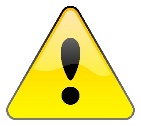 ESEA 4109(a)(4)(A) and (a)(2)(B)
How are Title IV-A allocations calculated?
Title IV-A allocations are calculated by formula. 

Calculations are based on your prior year Title I-A allocation.
Consortia Option

LEAs can apply for funds as part of a consortium. If interested, reach out to David Luther for assistance.
TIV-A Consortium Agreement
[Speaker Notes: How are Title IV-A Allocations calculated?
Title IV-A allocations for LEAs are calculated by formula, based on the proportion of those LEAs’ prior year’s Title I, Part A allocation. SEAs are further required to ensure no LEA receives an allocation less than $10,000 (minus any required Maintenance of Effort reductions), and must ratably reduce LEAs accordingly to ensure the minimum amount requirement is met.
 
To be eligible to receive an allocation under the Title IV-A Student Support & Academic Enrichment grant, a local educational agency (LEA) must have received Title I-A funding in the prior school year.

Consortiums
LEAs may choose to submit an application as part of a consortium. LEAs seeking to use this option must contact]
LEAs and consortia with an allocation of $30,000 or more after transfers must expend Title IV-A funds as follows:
Allocation Totals Matter
Increasing 
Access to a 
Well-Rounded Education
Improving Conditions for Student Learning
Improving the Use of Technology
Remember

COVID waivers have ended
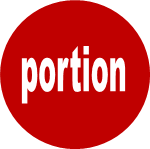 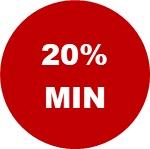 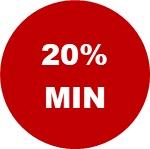 LEAs and consortia with an allocation less than $30,000 after transfers may choose to spend funds in one or more area.
Transferability
Transfer to:
Transfer from:
Keep in mind:
LEAs must conduct a needs assessment and begin equitable services consultation before making any decisions about transfers. 
Some or all funds may be transferred, depending on needs for improving student achievement.
Transferred funds must meet new program requirements, including equitable services.
Program Planning
Needs Assessment
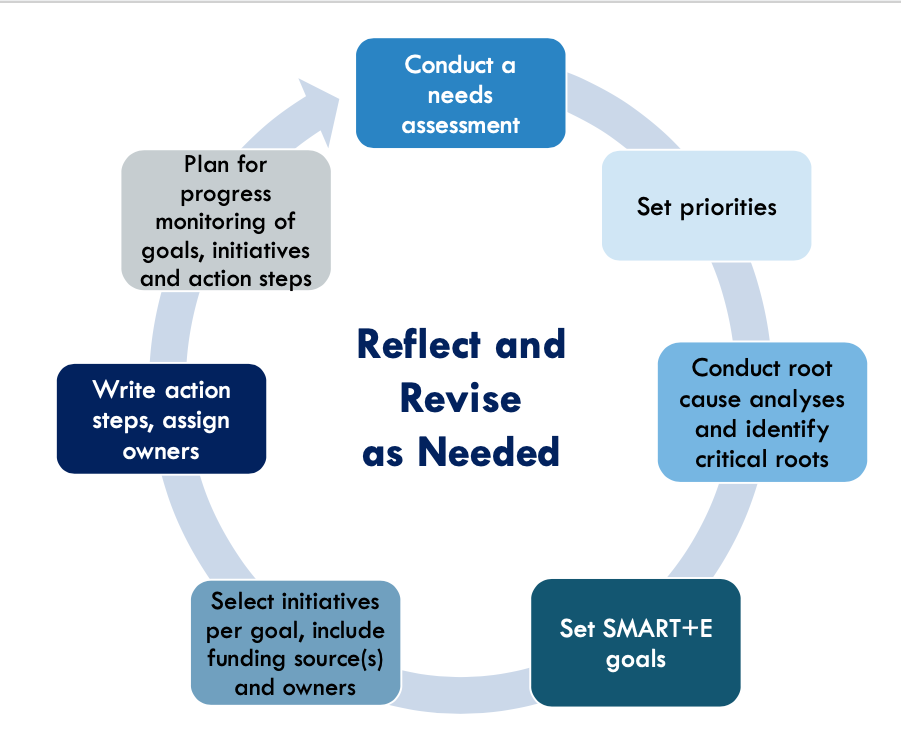 Required once every three years. 
Aligns with the LEA Strategic Plan Requirements.
Data sources may include: 
Student Achievement Data
Survey Works Data
School Safety Plans
Professional Learning Plans
Elements of a Strategic Plan
Stakeholder Input
LEAs must develop their applications in consultation with:
Specialized instructional support personnel 
Community-based organizations 
Indian tribes and tribal organizations 
Local government representatives 
Others with relevant and demonstrated expertise in activities that meet the purpose of TIVA
Parents 
Teachers 
Principals 
Students 
School leaders 
Charter school teachers, principals, and other school leaders
LEAs must then engage in continued consultation with stakeholders in order to improve the activities and coordinate implementation with other related strategies, programs, and activities being conducted in the community.
Identifying Schools for Support
LEA’s must prioritize the distribution of funds to schools.
Determining the Allowability of a Title IV-A Activity
[Speaker Notes: Recap]
Allowable Costs
Funding requests for must be:
Title IV-A Funds are Supplemental
It is presumed that supplanting has occurred if the LEA uses Title IV-A funds to provide services:​
  it was required to make available under other federal, state or local laws
  it provided with non-federal funds in the prior fiscal year​, or 
  that the LEA would otherwise provide.
Title IV-A
Prohibitions in ESEA and TIVA
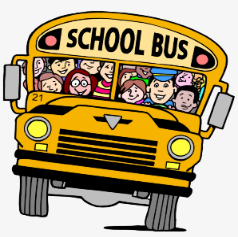 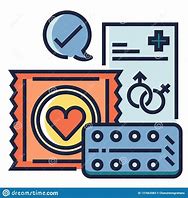 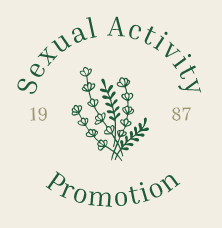 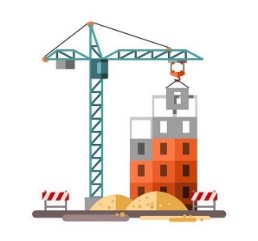 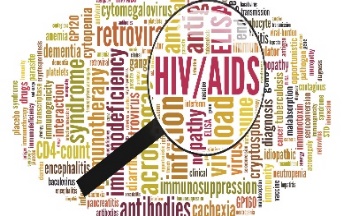 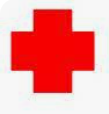 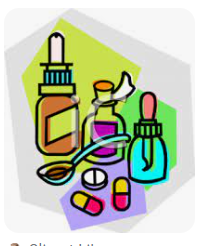 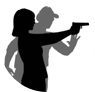 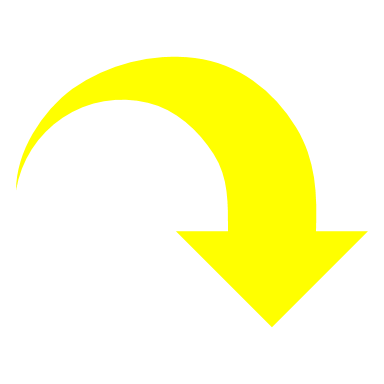 Equitable Services for Private School Students and Teachers
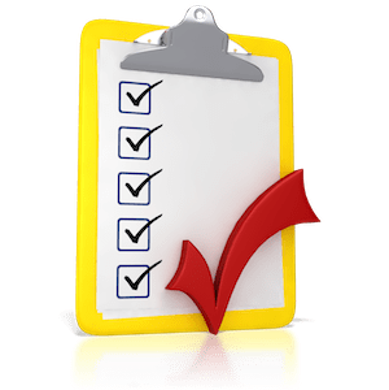 Agenda
Program Overview 
Equitable Services for Private School 
Consolidated Resource Plan (CRP) Application
Budget and other fiscal requirements 
End of the Year Expenditure Report
References & Resources
[Speaker Notes: Linda – New slide]
Providing Title IV-A Equitable Services
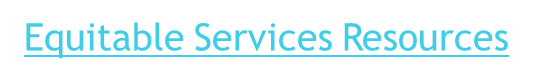 [Speaker Notes: LEAs must provide equitable services for students and teachers for in district private schools that wish to participate in the Title IV-A program. Services must: 
be supplemental and allowable under Title IV, Part A content areas;
meet the specific needs of in district private school students, their teachers, or other educational personnel; 
be secular, neutral and nonideological, including materials and equipment; 
remain in control of the district, meaning: 
services must be provided by either an employee of the district or through a contract by the district with an individual, association, agency, organization or other entity; and
district must maintain title to, and administrative control of, materials, equipment and property purchased with these funds.  
ESSA section 8501]
Identifying Participating Private Schools
Initial Consultation Schedule an initial consultation meeting for private schools that wish to participate.
* Remember to reach out multiple times to private schools, if needed, and to documents these attempts.
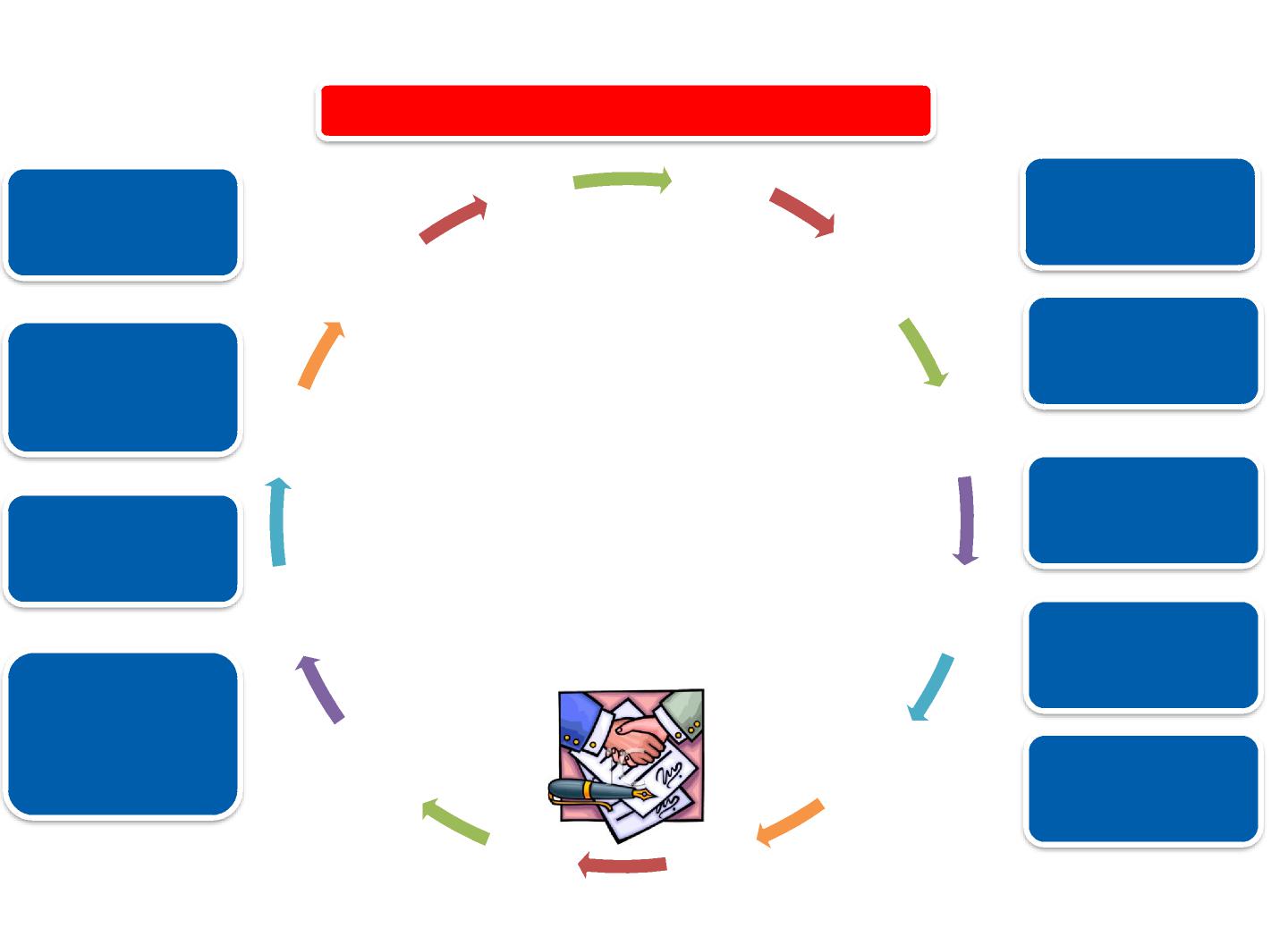 Title IV-A Equitable Services Consultation
Documentation of Consultation is Required
Pooling of Funds
Needs of Private School Students and Teachers
January
December
February
November
Size and Scope of Services
Amount of Funds Available for Services and How the Amount Is Determined
Timely and meaningful consultation
must occur before the local education agency makes any decision that affects the opportunity of eligible private school students, teachers, and other education personnel to participate and continue throughout the implementation and assessment of services.
October
March
Providing Services Directly or Via Another Entity
How, where, when and by whom services are provided
April
September
How & When Decisions are Made
Use of 3rd Party Provider and Written Explanation for Not Using 3rd Party Provider
Assessment of Services
August
May
June
July
13
Step 1:
Activities should be
informed by the results of a needs assessment and stakeholder engagement
Determining whether an activity can be funded using Title IV-A funds during the consultation
Step 2: 
Activities should be
Step 3: 
The activity is
allowable
reasonable and necessary
allocable
supplemental
is aligned to the purpose of at least one topic area: well-rounded education, safe and healthy or effective use of technology
Step 4:
Make sure the activity
is not prohibited in ESEA
is not required for federal, State or local laws
was not paid for with non-federal funds in the previous year
[Speaker Notes: ESSA section 8501]
Equitable Services Timeline
[Speaker Notes: All services provided for the benefit of private school participants must:
Be allowable under Title IV, Part A;
Meet the specific needs of in district private school students, their teachers, or other educational personnel; 
Be provided by either an employee of the district or through a contract by the public agency with an individual, association, agency, or organization which is 
independent of the private school and any religious organization 
Be under the control and supervision of the district; and 
Funds must remain in control of the district responsible for providing equitable services.
ESSA section 8501]
If the LEA and Private School Disagree…
A private school has the right to complain to RIDE if:
Consultation was not meaningful or timely;
The district did not give due consideration to the views of the private school official; or
The district failed to make decisions that treat the private school or its students equitably.
LEAs are encouraged to work:
Work with their private schools to reach agreement on behalf of students;
Reach out to their federal program liaison at RIDE for support;
Have private schools file a complaint with the Ombud as a last resort.
We are here to help – please reach out!
Ombud
ESEA requires the SEA’s Ombud to monitor and enforce private school consultation and equitable service requirements to help ensure equitable services are provided to private school students, teachers, and other educational personnel.
Rhode Island’s designated Ombud:

Anthony Cottone, Chief LegalRhode Island Department of Education255 Westminster StreetProvidence, RI 02903
(401) 222-8933ombudsman@ride.ri.gov
Equitable Services Resources
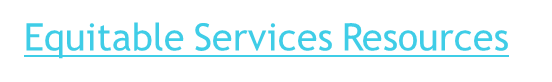 [Speaker Notes: ESSA section 8501]
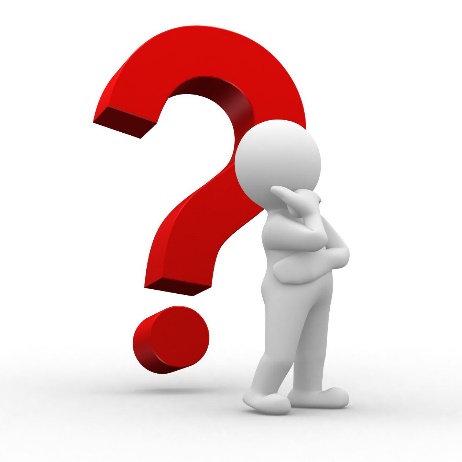 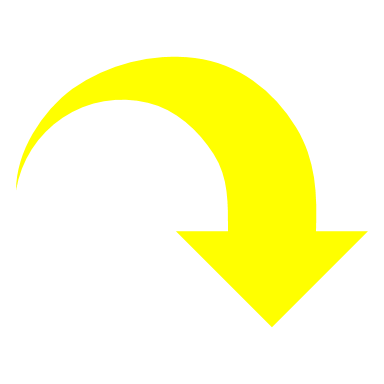 Consolidated Resource Plan (CRP)
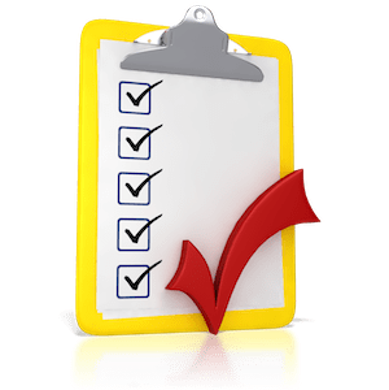 Agenda
Program Overview 
Equitable Services for Private School 
Consolidated Resource Plan (CRP) Application
Budget and other fiscal requirements 
End of the Year Expenditure Report
References & Resources
[Speaker Notes: Linda – New slide]
Annual Timeline
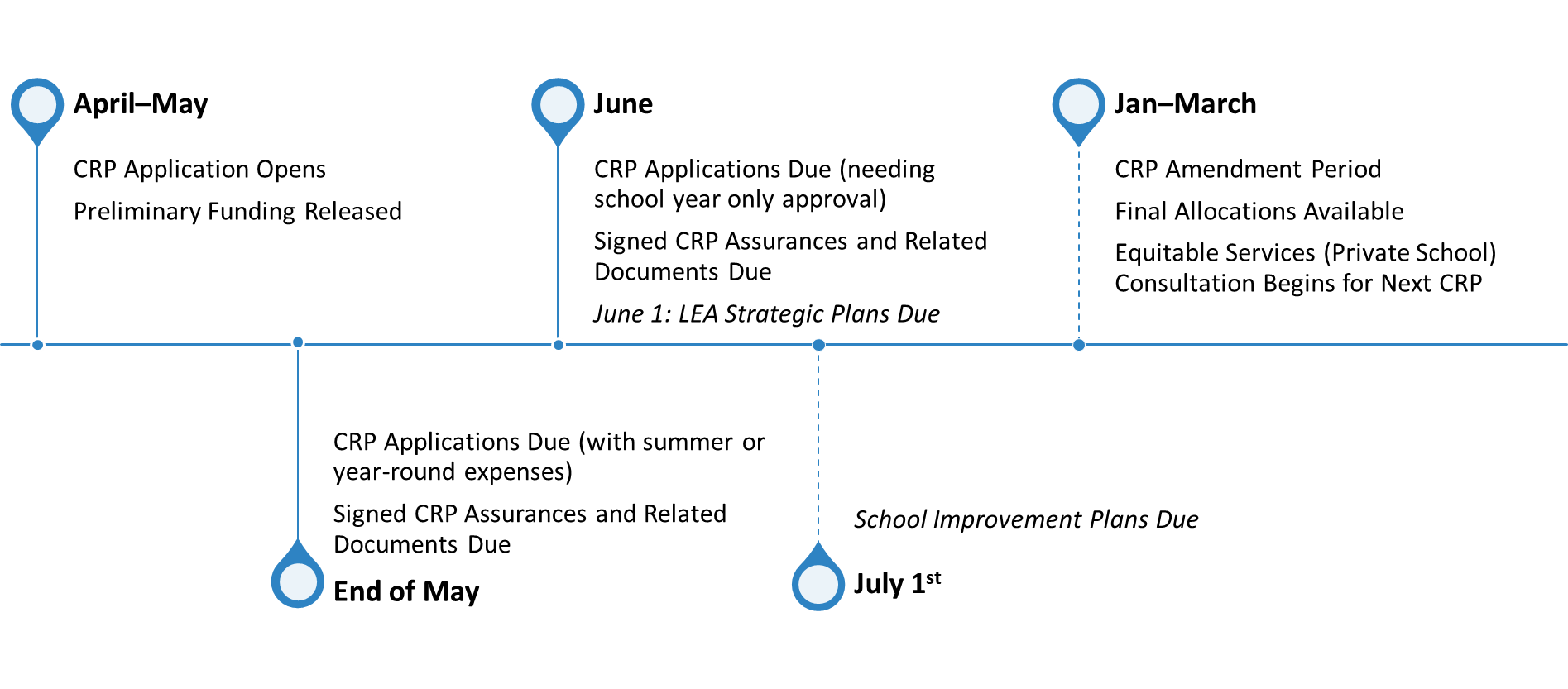 CRP Assurances
Three documents need to be submitted each year:
CRP Assurances 
Request to Obligate Funds
Process for Developing the CRP
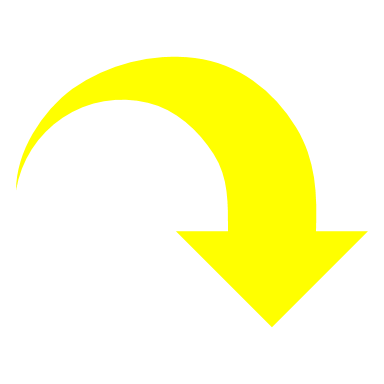 Application Details Page
Content Area Pages
Equitable Services Pages
Private School Services
Private School Activities
Related Documents Page
Prior Year Outcomes Report
Budget 
Assurances
CRP Sections
Application Details 
Well-Rounded Educational Opportunities
Safe and Healthy Students
Effective Use of Technology
Private School Services
Private School Activities
Related Documents 
Private School Equitable Share Worksheet
Private School Equitable Share Worksheet – Amended
Private School Consultation Affirmation(s)
Other
Prior Year Outcomes Report
Budget 
Review Details
CRP Sections
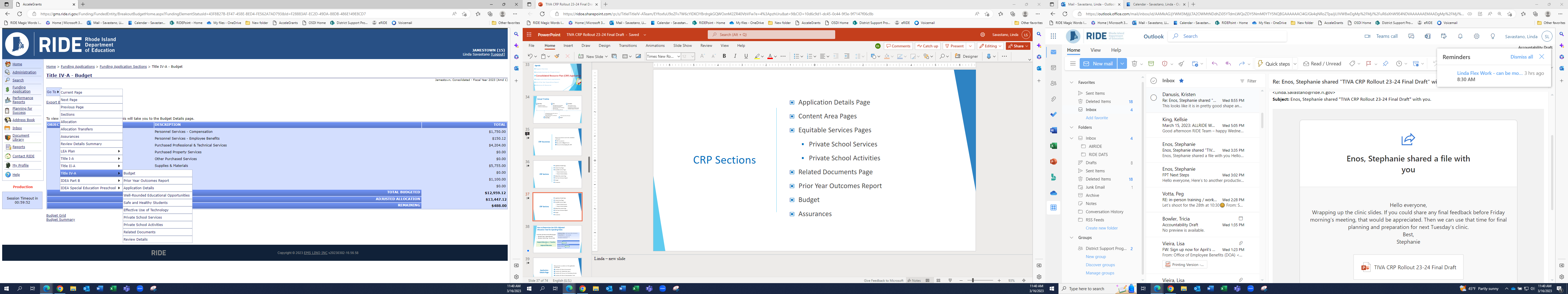 Equitable Services Pages
Note: Assurances must be reviewed and signed. They are submitted as part of the CRP application.
[Speaker Notes: Linda – new slide]
How to Determine the LEA’s Adjusted Allocation Total for Spending Rules
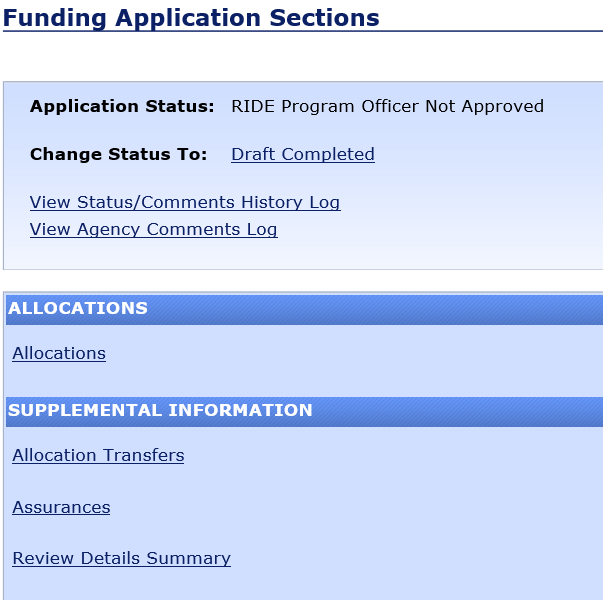 To calculate, pull data from the following pages:
Allocations Page - Original Allocation
Allocations Transfer Page – Transfer Totals
Original Allocation +/- Transfers = 
Adjusted Allocation
There are four questions on the application details page:
Question #1: Needs Assessment
Question #2: Stakeholder Input
Question #3: Process for Prioritizing Schools
Question #4: Direct Administration Costs
Application Details Page
There are four questions on the application details page:
Question #1: Needs Assessment
Question #2: Stakeholder Input
Question #3: Process for Prioritizing Schools
Question #4: Direct Administration Costs
Application Details Page
See the Title IV-A CRP application for detailed instructions.
[Speaker Notes: Linda - new]
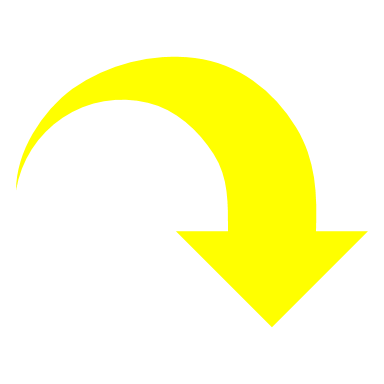 Application Details Page Narratives
[Speaker Notes: LEAs must conduct a needs assessment at least once every three years to assist in identifying how Title IV-A funds are spent in one or more content areas, ESEA 4106(d).

The response should describe:
how the LEA conducted its needs assessment;  
when the needs assessment was last conducted; 
which content areas were addressed (LEAs with allocations over $30,000 must include all three content areas); and 
the key findings identified in the needs assessment that are relevant to the LEAs Title IV-A application. 

An LEA must engage stakeholders during the design and development of its Title IV-A plan. The response to this question should describe:
How the LEA sought feedback from stakeholders
Which stakeholders (by role) were invited to give feedback; and
How the LEA uses this feedback to inform its Title IV-A plan. 

The response to this question should include:
Which methodology the LEA and its stakeholders chose to use to identify participating schools; 
If the LEA and its stakeholders created criteria to identify schools with the greatest need, describe the criteria used by the LEA.  
Which schools were identified by the LEA and its stakeholders to participate in this program?  
What interventions will be offered at each school as a result of this process? 

LEAs with one school should respond with “NA”.   




Keep in mind: 
LEAs can have one stakeholder group, as it only takes one good plan to run a school. 
Documentation / evidence is key to demonstrating how the LEA met this requirement.

An LEA may reserve up to two percent (2%) of its original allocation for direct administrative costs associated with implementing the grant. ESEA Section 4105(c)
The response to this section should: 
describe how the funds will be used to administer the LEAs Title IV-A program, OR
be answered with NA if the LEA is not using direct administration funds.

Remember:  
These costs cannot exceed 2% of the LEAs original allocation. 
Funds reserved for indirect costs are a separate administrative reserve and should not be included in this response.]
Title IV-A Application Details
[Speaker Notes: Linda – New

LEAs must conduct a needs assessment at least once every three years to assist in identifying how Title IV-A funds are spent in one or more content areas, ESEA 4106(d).

The response should describe:
how the LEA conducted its needs assessment;  
when the needs assessment was last conducted; 
which content areas were addressed (LEAs with allocations over $30,000 must include all three content areas); and 
the key findings identified in the needs assessment that are relevant to the LEAs Title IV-A application. 

An LEA must engage stakeholders during the design and development of its Title IV-A plan. The response to this question should describe:
How the LEA sought feedback from stakeholders
Which stakeholders (by role) were invited to give feedback; and
How the LEA uses this feedback to inform its Title IV-A plan. 

The response to this question should include:
Which methodology the LEA and its stakeholders chose to use to identify participating schools; 
If the LEA and its stakeholders created criteria to identify schools with the greatest need, describe the criteria used by the LEA.  
Which schools were identified by the LEA and its stakeholders to participate in this program?  
What interventions will be offered at each school as a result of this process? 

LEAs with one school should respond with “NA”.   




Keep in mind: 
LEAs can have one stakeholder group, as it only takes one good plan to run a school. 
Documentation / evidence is key to demonstrating how the LEA met this requirement.

An LEA may reserve up to two percent (2%) of its original allocation for direct administrative costs associated with implementing the grant. ESEA Section 4105(c)
The response to this section should: 
describe how the funds will be used to administer the LEAs Title IV-A program, OR
be answered with NA if the LEA is not using direct administration funds.

Remember:  
These costs cannot exceed 2% of the LEAs original allocation. 
Funds reserved for indirect costs are a separate administrative reserve and should not be included in this response.]
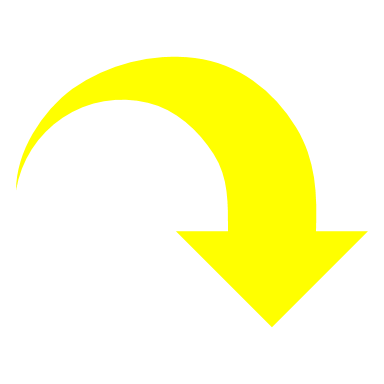 Topic Area Pages
Well-Rounded Education 
Safe and Healthy Students
Effective Use of Technology
Updates
Funding Application Sections / Topic Areas
Well-Rounded Education 
Safe and Healthy Students
Effective Use of Technology
[Speaker Notes: Linda - New]
Topic Area Narratives
[Speaker Notes: Name of Activity 
Create a name for the intervention that can also be used in the budget.
Describe how this activity aligns with the purpose and intent of well-rounded education in Title IV- A.
Select Participating Schools
Use the drop-down list to select the participating schools.
Topic Selection List
Select the applicable allowable use(s) of funds.
Describe the needs identified by the LEA to improve student academic achievement or digital literacy. 
This response should describe: the needs of students and/or teachers i.e., improving reading scores in grades xyz; expanding student access to AP courses; creating new STEAM programs; increasing classroom learning time/decreasing absenteeism; improving SEL indicators; increasing staff capacity to support blended learning. 

Describe the Activity/Intervention  
This response should describe the allowable Title IV-A intervention including:
which students and/or staff will participate, 
how, when, where and by whom the services will be provided, 
the size and scope of the program (e.g., 3 after school sessions – each 8 weeks x 2 hours a day serving 40 students, with 2 teachers and 2 teacher assistants), and
what resources are neceEvaluation
This response should describe:
how the LEA will periodically assess the effectiveness of the program; and
how the LEA will determine if the intervention was successful at the end of the grant period (e.g., attendance records, course completion, assessment results, surveys, student portfolios). 

If this program is a continuation from the prior year, the LEA should describe:
what successes have occurred that justify a continuation of the program,
any changes that were made to improve the program, and 
how the LEA will evaluate the effectiveness of the activity for the coming year.
ssary to support this intervention? Are they being coordinated with other funds?]
Program / Activity
[Speaker Notes: Name of Activity 
Create a name for the intervention that can also be used in the budget.
Describe how this activity aligns with the purpose and intent of well-rounded education in Title IV- A.
Select Participating Schools
Use the drop-down list to select the participating schools.
Topic Selection List
Select the applicable allowable use(s) of funds.
Describe the needs identified by the LEA to improve student academic achievement or digital literacy. 
This response should describe: the needs of students and/or teachers i.e., improving reading scores in grades xyz; expanding student access to AP courses; creating new STEAM programs; increasing classroom learning time/decreasing absenteeism; improving SEL indicators; increasing staff capacity to support blended learning. 

Describe the Activity/Intervention  
This response should describe the allowable Title IV-A intervention including:
which students and/or staff will participate, 
how, when, where and by whom the services will be provided, 
the size and scope of the program (e.g., 3 after school sessions – each 8 weeks x 2 hours a day serving 40 students, with 2 teachers and 2 teacher assistants), and
what resources are neceEvaluation
This response should describe:
how the LEA will periodically assess the effectiveness of the program; and
how the LEA will determine if the intervention was successful at the end of the grant period (e.g., attendance records, course completion, assessment results, surveys, student portfolios). 

If this program is a continuation from the prior year, the LEA should describe:
what successes have occurred that justify a continuation of the program,
any changes that were made to improve the program, and 
how the LEA will evaluate the effectiveness of the activity for the coming year.
ssary to support this intervention? Are they being coordinated with other funds?]
Private School Services page
Private School Activities page
Related Documents page
Equitable ServicesPages
[Speaker Notes: By signing the Title IV-A assurances, LEAs are confirming the will comply with the following requirements: 
Identify schools using the appropriate requirements
Follow 20-20-some portion spending rules
Meet equitable services expenditure requirements and
Annually report how funds are being used]
Private School Services Page
Private School Table 
Select participating or not participating for each private school 
Some schools in the list may not be eligible, select not participating
Indicate the amount of funds each participating schools


Narrative Box
Respond if there are carryover funds from the previous year. 
Explain why and describe the LEAs plan for providing additional equitable services.
[Speaker Notes: The SSAE program provides SEAs, LEAs, and schools the flexibility to tailor investments based on the needs of their unique student populations. Where possible, the Department encourages coordination and integration of the SSAE program with activities authorized under other sections of the law, as well as other federal programs to improve outcomes for students. The Department notes that ensuring all students have access to a holistic well-rounded education is central to the shared work across programs in ESSA.]
Private School Activities
Private School Narratives
Related Documents Page
Initial Application Documents
Equitable Services Calculator 
Equitable Services Consultation Documentation 
Title IV-A Funded Job Descriptions


Amended Documents
Equitable Services Calculator (amended)
[Speaker Notes: By signing the Title IV-A assurances, LEAs are confirming the will comply with the following requirements: 
Identify schools using the appropriate requirements
Follow 20-20-some portion spending rules
Meet equitable services expenditure requirements and
Annually report how funds are being used]
Title IV-A: Budget Reserves
Every budget items needs a reserve:
Administration
Well-rounded Education Opportunities
Safe and Healthy Students
Effective Use of Technology
Technology Infrastructure
Private School: Well-rounded 
Private School: Safe and Healthy 
Private School: Effective Use of Technology
Private School: Technology Infrastructure
LEAs need to track these expenditures and be prepared to report out as part of their Final Expenditure Report.
[Speaker Notes: The SSAE program provides SEAs, LEAs, and schools the flexibility to tailor investments based on the needs of their unique student populations. Where possible, the Department encourages coordination and integration of the SSAE program with activities authorized under other sections of the law, as well as other federal programs to improve outcomes for students. The Department notes that ensuring all students have access to a holistic well-rounded education is central to the shared work across programs in ESSA.]
Creating a Winning Budget
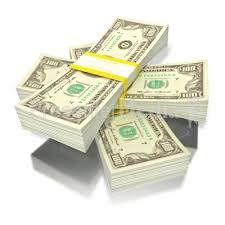 [Speaker Notes: The SSAE program provides SEAs, LEAs, and schools the flexibility to tailor investments based on the needs of their unique student populations. Where possible, the Department encourages coordination and integration of the SSAE program with activities authorized under other sections of the law, as well as other federal programs to improve outcomes for students. The Department notes that ensuring all students have access to a holistic well-rounded education is central to the shared work across programs in ESSA.]
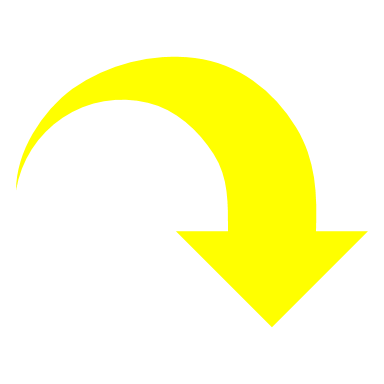 Prior Year Outcomes Report
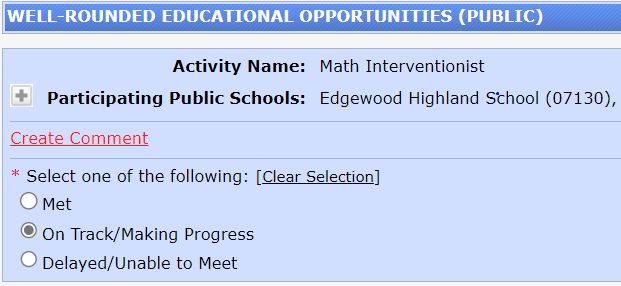 Prior Year Outcomes Report
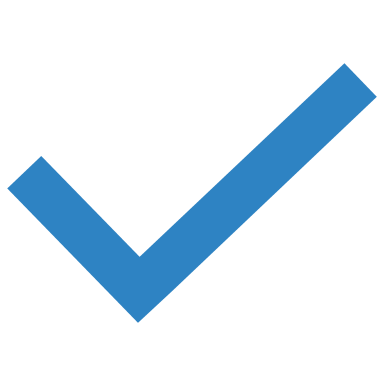 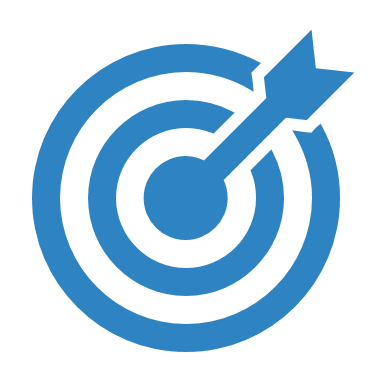 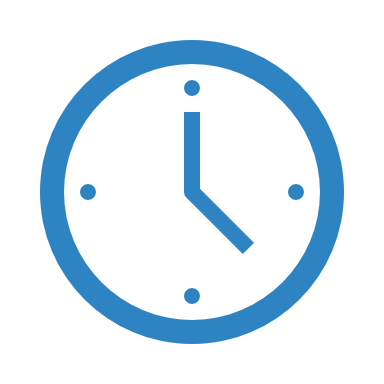 [Speaker Notes: Linda - new]
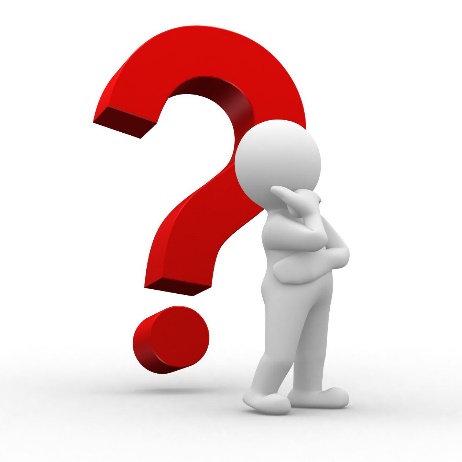 [Speaker Notes: By signing the Title IV-A assurances, LEAs are confirming the will comply with the following requirements: 
Identify schools using the appropriate requirements
Follow 20-20-some portion spending rules
Meet equitable services expenditure requirements and
Annually report how funds are being used]
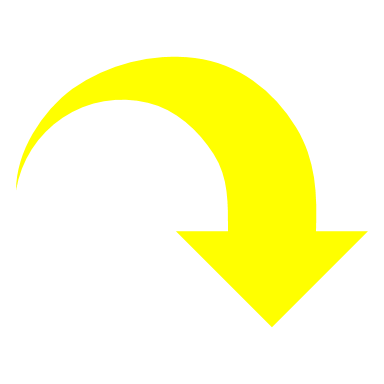 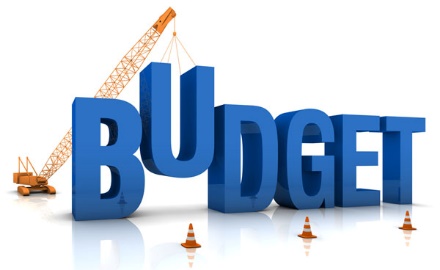 and other fiscal requirements
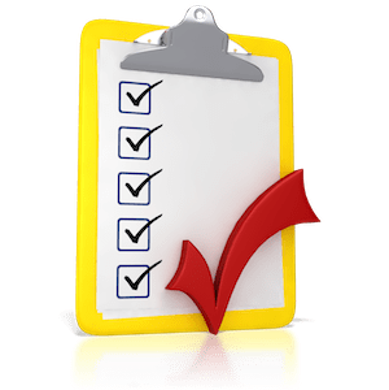 Agenda
Program Overview 
Equitable Services for Private School 
Consolidated Resource Plan (CRP) Application
Budget and other fiscal requirements 
End of the Year Expenditure Report
References & Resources
[Speaker Notes: Linda – New slide]
TIV-AExpenditure Rules
20-20-Something Rule
15% Technology Infrastructure Cap
2% Cap for Direct Administration Costs

Supplement Not Supplant 
Allowable Costs
Determining Funds for Equitable Services
[Speaker Notes: LEAs need to meet these rules in their budget and at the end of the year.]
20-20-Some Portion Rule
20% MIN
20% MIN
portion
portion
LEAs with an adjusted allocation of $30,000 or more must expend their Title IV-A funds using the 20-20-some portion rule.
15% Technology Infrastructure Cap
LEAs may spend up to 15% of the total funds set aside for Effective Use of Technology as part of their Technology Infrastructure reserve. 





Keep in mind that Tile IV-A looks at expenditures:
Technology Infrastructure spending cannot exceed 15% of Effective Use of Technology spending; and 
Both public and private school services are included in this calculation.
Allowable Administrative Costs
Two types of administrative costs:
Direct Administrative Costs 
Indirect Costs

Direct Administrative Costs are capped at 2% of the LEAs Adjusted Allocation.
Original Allocation +/- Transfers = 
Adjusted Allocation
[Speaker Notes: By signing the Title IV-A assurances, LEAs are confirming the will comply with the following requirements: 
Identify schools using the appropriate requirements
Follow 20-20-some portion spending rules
Meet equitable services expenditure requirements and
Annually report how funds are being used]
Title IV-A Funds are Supplemental
It is presumed that supplanting has occurred if the LEA uses Title IV-A funds to provide services:​
  it was required to make available under other federal, state or local laws
  it provided with non-federal funds in the prior fiscal year​, or 
  that the LEA would otherwise provide.
Title IV-A
[Speaker Notes: It is presumed that supplanting has occurred if the LEA uses Title IV-A funds to provide services:​
it was required to make available under other federal, state or local laws
it provided with non-federal funds in the prior fiscal year​, or 
that the LEA would otherwise provide.

​Ask Yourself??​
Is the activity required by Federal, State, or local law?​
Was the activity paid for with State or Local funds in the previous year?​

If the answer to both is no, then funds are most likely supplemental.​​]
Title IV-A Funds are Supplemental
It is presumed that supplanting has occurred if the LEA uses Title IV-A funds to provide services that:​

  it was required to make available under other federal, state or local laws
  it provided with non-federal funds in the prior fiscal year​, or 
  the LEA would otherwise provide.
Title IV-A
[Speaker Notes: Linda – New Linda made minor change 
It is presumed that supplanting has occurred if the LEA uses Title IV-A funds to provide services:​
it was required to make available under other federal, state or local laws
it provided with non-federal funds in the prior fiscal year​, or 
that the LEA would otherwise provide.

​Ask Yourself??​
Is the activity required by Federal, State, or local law?​
Was the activity paid for with State or Local funds in the previous year?​

If the answer to both is no, then funds are most likely supplemental.​​]
Supplement Not Supplant (SNS)
It is presumed that supplanting has occurred if the LEA uses Title IV-A funds to provide services:​
it was required to make available under other federal, state or local laws
it provided with non-federal funds in the prior fiscal year​, or 
that the LEA would otherwise provide.

​Ask Yourself??​
Is the activity required by Federal, State, or local law?​
Was the activity paid for with State or Local funds in the previous year?​

If the answer to both is no, then funds are most likely supplemental.​​
Supplement Not Supplant (SNS)
​Ask Yourself??​
Is the activity required by Federal, State, or local law?​
Was the activity paid for with State or Local funds in the previous year?​

If the answer to both is no, then funds are most likely supplemental.​​
[Speaker Notes: Linda - New]
Allowable Costs
Determining Funds for Equitable Services
Expenditures for services and other benefits provided to eligible private school children, teachers, and other educational personnel must:
be equal to the expenditures for participating public school children, taking into account the number and educational needs of the private school children to be served; and
be obligated for the fiscal year the funds are received.


Carry-forward funds are only allowable in extenuating circumstances, e. g. natural disaster or pandemic.
[Speaker Notes: Good planning and ongoing consultation throughout the year should prevent any unspent balance of equitable share funds. ​]
Proportionate Share Calculator
[Speaker Notes: Calculator assists LEAs to determine proportionate share of each eligible participating private school.​

Number of Students
Enrollments include all K to 12 students. Preschool is not mandatory in RI, and therefore should not be included.
For private school students: 
Use the count from October 1st of the previous school year. David Luther will load these into the spreadsheet for you.​
Counts include all students (K to 12) regardless of district of residency.

Allocations 
Private School proportionate share is based upon LEAs Title IV-A allocation​ for the current year plus or minus and transfers
LEAs need to include their original allocation and any transfers into or out of the program
LEA may take administrative costs off the top, and would record it in this section.
This will determine the LEAs adjusted allocation.
Note: if the LEAs allocation changes at amendment time, this calculator, and potentially the equitable services program, would need to be updated.

Purple Section
The last section of the calculator provides calculates the minimum amount of funds available for equitable services. 
LEAs should add any unexpended funds from the previous year to this calculation, bearing in mind that funds should be expended in the year they are allocated, and only carried over under exceptional circumstances.]
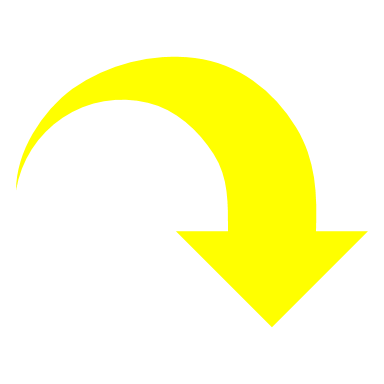 Title IV-A End of the Year Expenditure Report
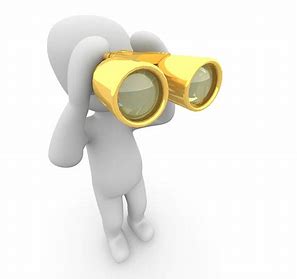 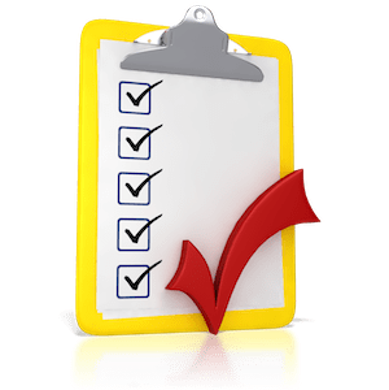 Agenda
Program Overview 
Equitable Services for Private School 
Consolidated Resource Plan (CRP) Application
Budget and other fiscal requirements 
End of the Year Expenditure Report
References & Resources
[Speaker Notes: Linda – New slide]
Reporting Categories
LEAs must report on all funds expended between July 1st and June 30th for the following categories: 
Well-Rounded
Safe and Healthy
Effective Use of Technology
Technology Infrastructure
Private School Reserves 
Direct and Indirect Administration Expenditures
For the 2022-2023 CRP, the report is due no more than 75 days after the grant ends -   
September 13, 2023.
[Speaker Notes: RIDE also uses information from this report to fulfil our federal reporting requirements.]
How to Determine the LEAs Adjusted Allocation Total for Spending Rules
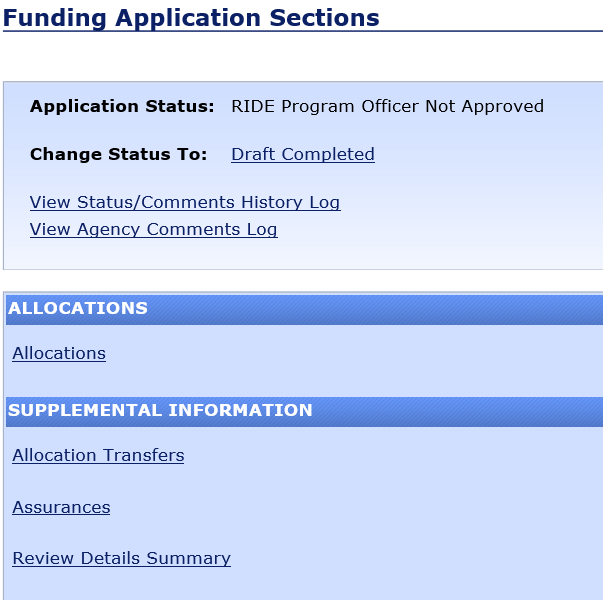 To calculate, pull data from the following pages:
Allocations Page - Original Allocation
Allocations Transfer page – Transfer Totals
Original Allocation +/- Transfers = 
Adjusted Allocation
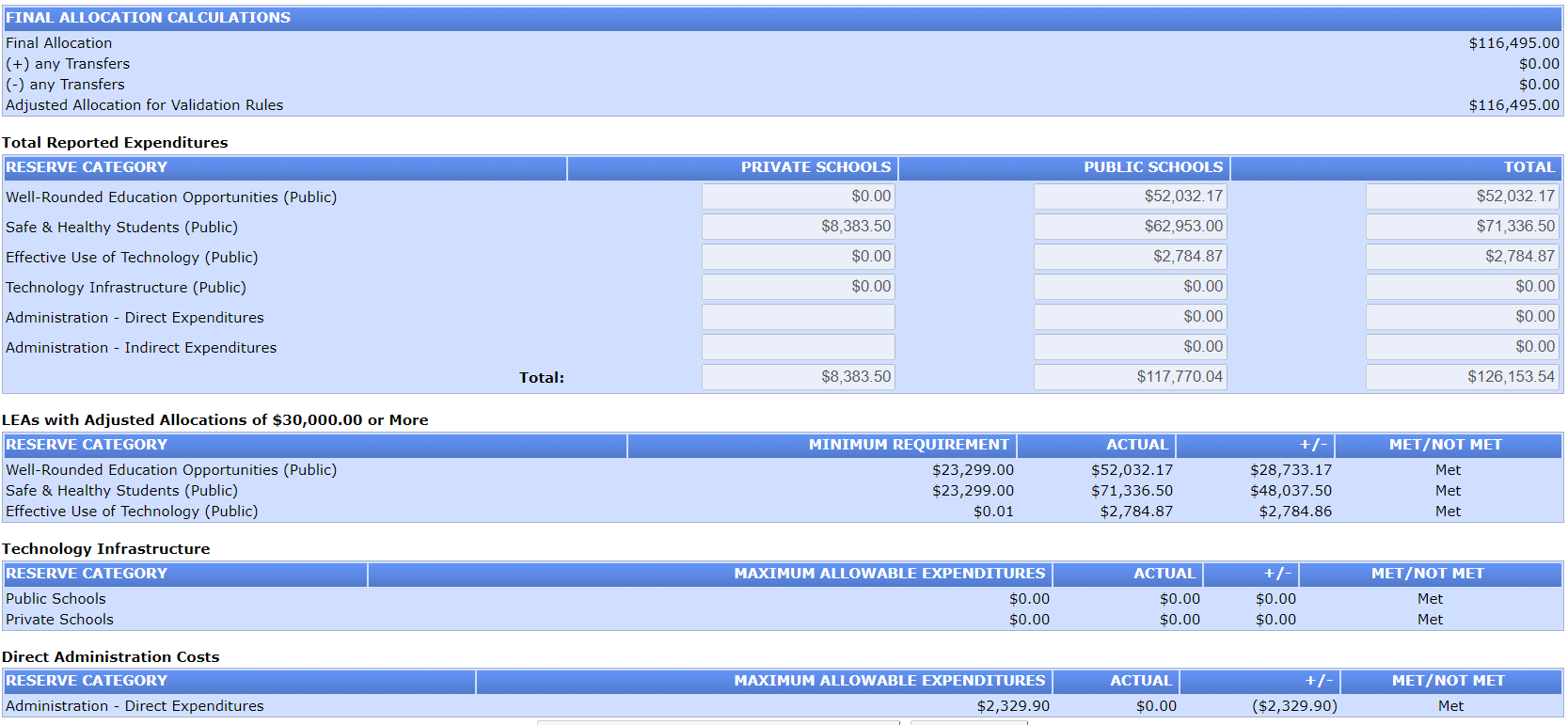 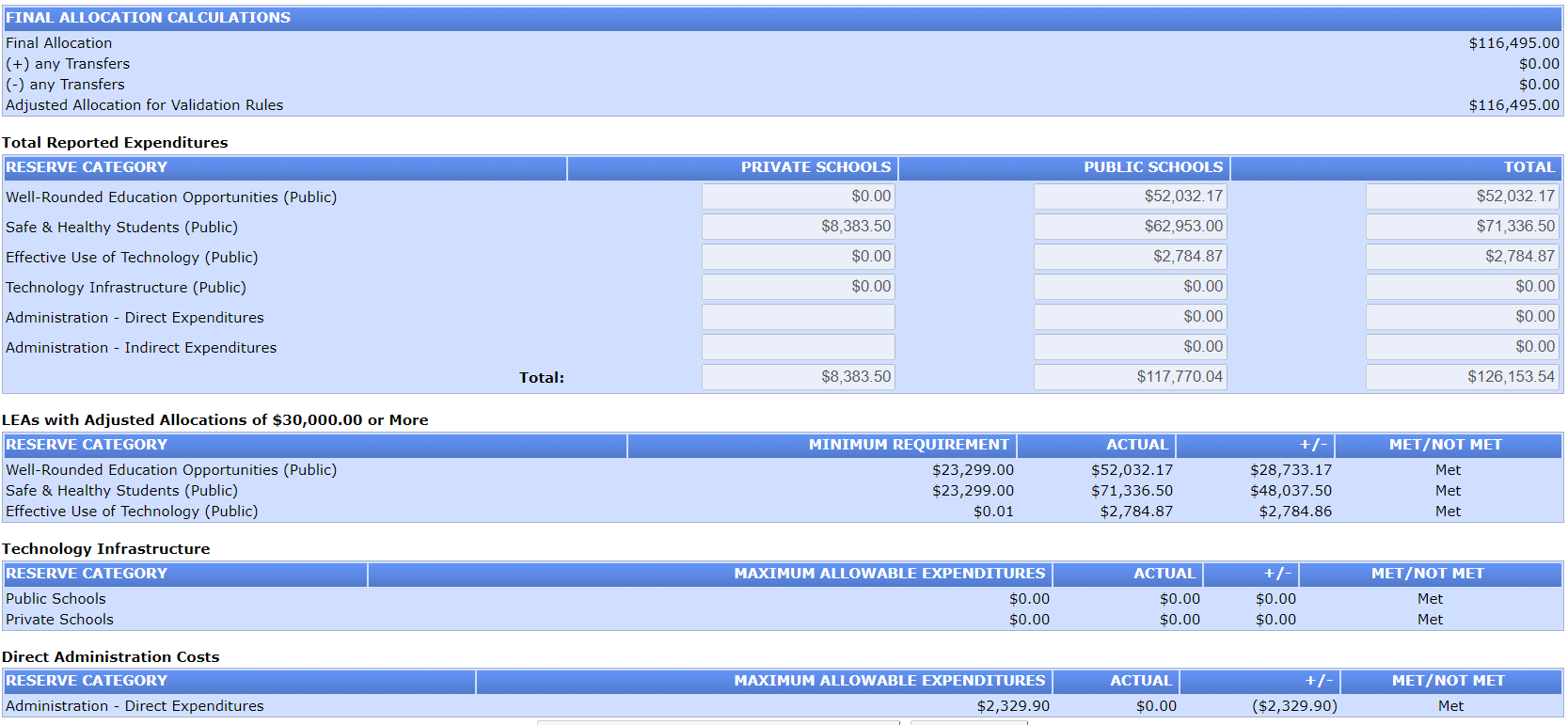 Final Allocation Table 
Automatically calculated (original allocation +/- any transfers). 

Total Reported Expenditures Table
LEAs must report on any public and private school expenditures July 1, 2022 and June 30, 2023 (green arrow columns).
Total expenditures will automatically calculate for you.
Once your LEA enters the data, the system will generate reports for each TIV-A reporting rule:
Table 1: For LEAs with adjusted allocations of $30,000 or more 
Table 2: For LEAs with Technology Infrastructure expenditures 
Table 3: For LEAs with Direct Administration Costs
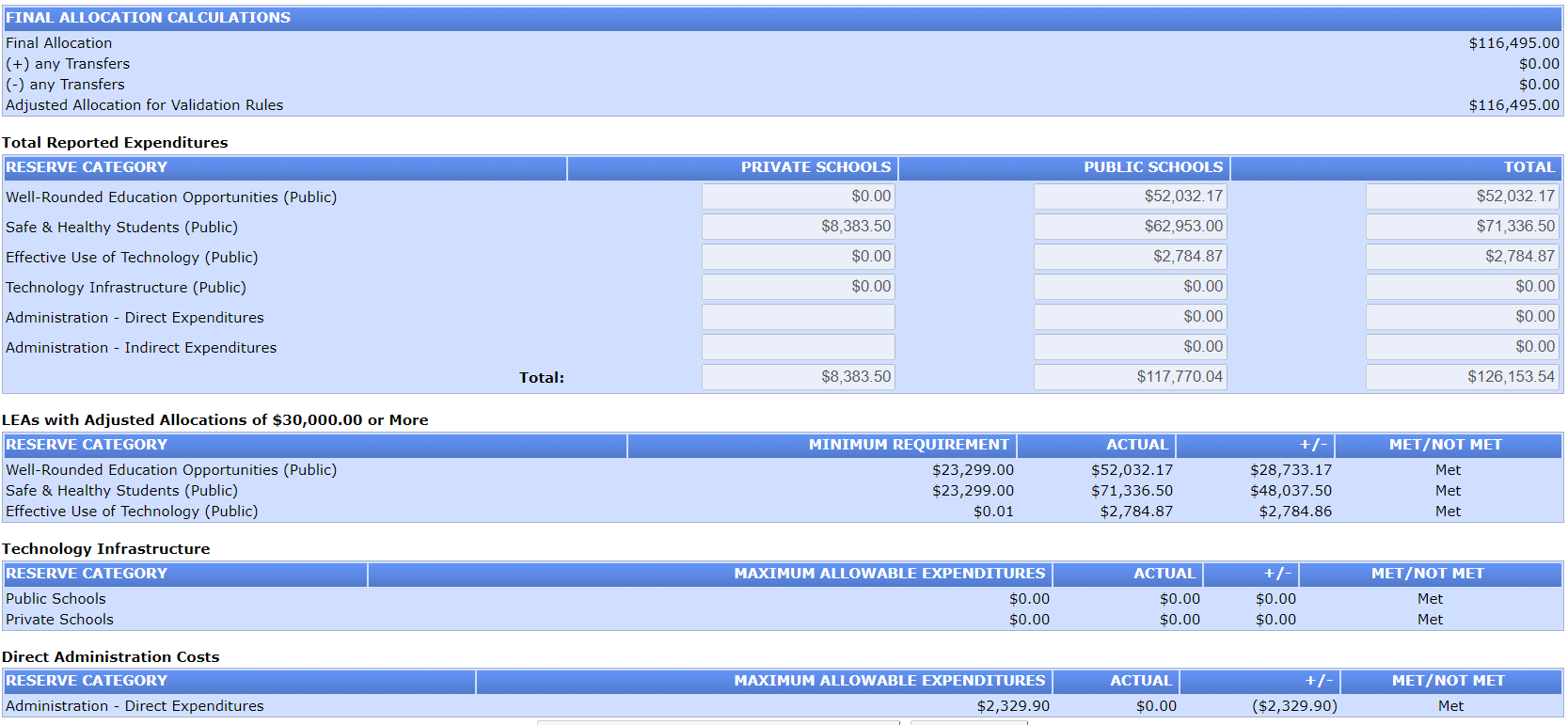 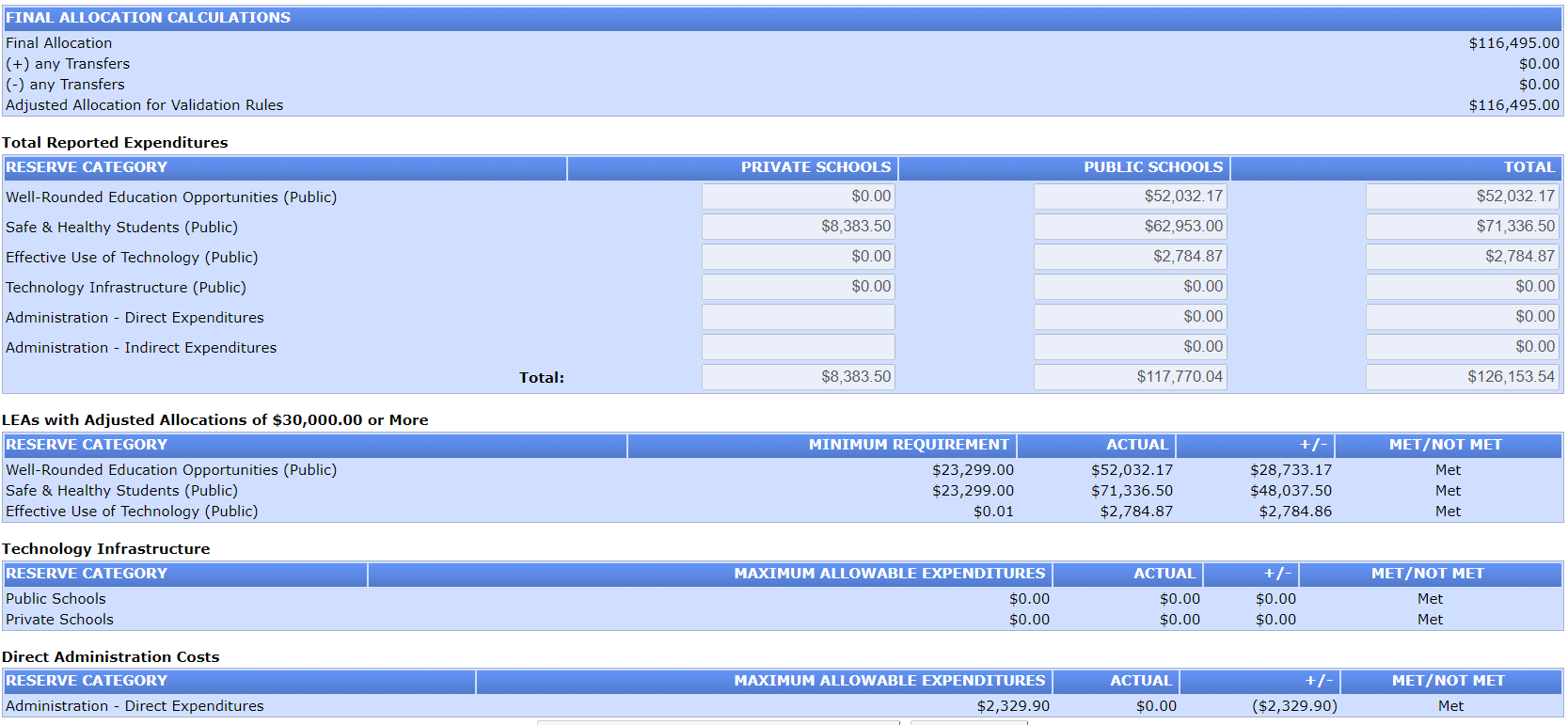 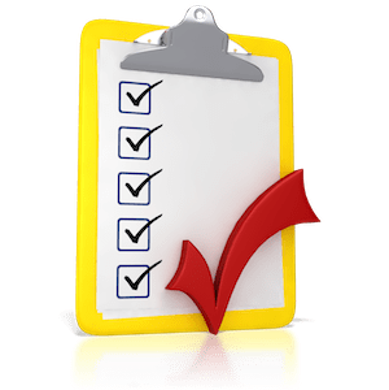 Agenda
Program Overview 
Equitable Services for Private School 
Consolidated Resource Plan (CRP) Application
Budget and other fiscal requirements 
End of the Year Expenditure Report
References & Resources
[Speaker Notes: Linda – New slide]
Title IV-A Statute
US ED's SSAE Non-Regulatory Guidance
Title IV-A Application Guide
Title II & Title IV-A Equitable Services Resources
Title IV-A Consortium Agreement
RIDE Title IV-A FAQs
Resources & References:
Also available in the Accelegrants Document Library
[Speaker Notes: By signing the Title IV-A assurances, LEAs are confirming the will comply with the following requirements: 
Identify schools using the appropriate requirements
Follow 20-20-some portion spending rules
Meet equitable services expenditure requirements and
Annually report how funds are being used]
We’d love you feedback – Survey Link

Please reach out to your Title IV-A liaison with any questions:

 Stephanie Enos, Stephanie.Enos@ride.ri.gov  

 Eileen Botelho, Eileen.Botelho@ride.ri.gov

 Ann Hampson, Ann.Hampson@ride.ri.gov
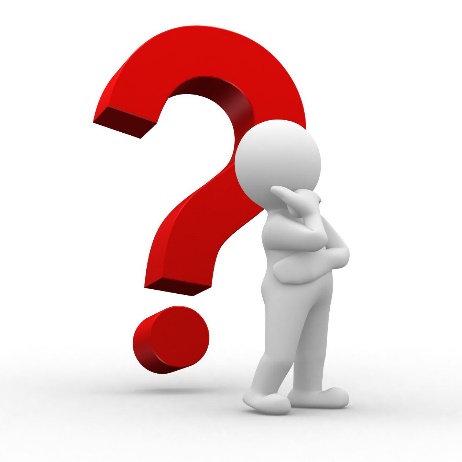 [Speaker Notes: By signing the Title IV-A assurances, LEAs are confirming the will comply with the following requirements: 
Identify schools using the appropriate requirements
Follow 20-20-some portion spending rules
Meet equitable services expenditure requirements and
Annually report how funds are being used]